立足单元，各个击破

          ——以四上第四单元为例的整体式作业设计与实施分享
一、设计依据
二、单元作业目标
目录
三、课时安排
四、作业实施
五、习作：我和（   ）过一天
设计依据
作业，是课程改革中不可忽视的关键。其作为占据学生大量课余时间的学习任务，对学生学业质量、诊断改进教学、家校关系、学生素养发展等至关重要。因此，核心素养导向下的作业设计与实施，不仅是义务教育课程标准颁布后的难点所在，也是落实“双减”政策的关键所在。
（一）双减政策下的“势在必行”
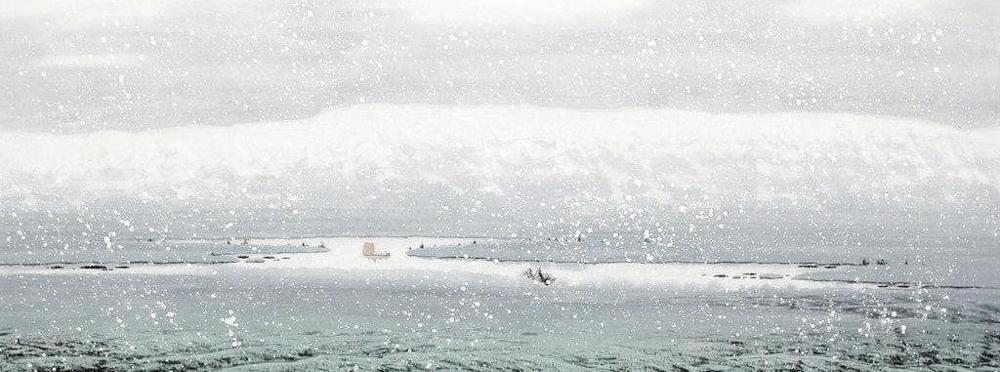 （二）双线组元下的“天时地利”
四上第四单元以神话体裁的文本组织串联，编排了《盘古开天地》《精卫填海》《普罗米修斯》三篇精读课文和《女娲补天》一篇略读课文，其中《精卫填海》是文言文。
抓住神话故事中结构、人物、表达上的共同点，学生就能更好地阅读、感悟、架构、创编童话，从而有效服务于单元习作。
单元作业目标
单元作业目标
了解故事的起因、经过、结果，学习把握文章的主要内容。
感受神话中神奇的想象和鲜明的人物形象。
能产生阅读中国神话和世界经典神话的兴趣，讲好神话故事。
能选择一个自己喜欢对神话人物或者童话人物，围绕“我和——过一天”展开想象，写一个故事。
课时安排
课时安排   表（一）
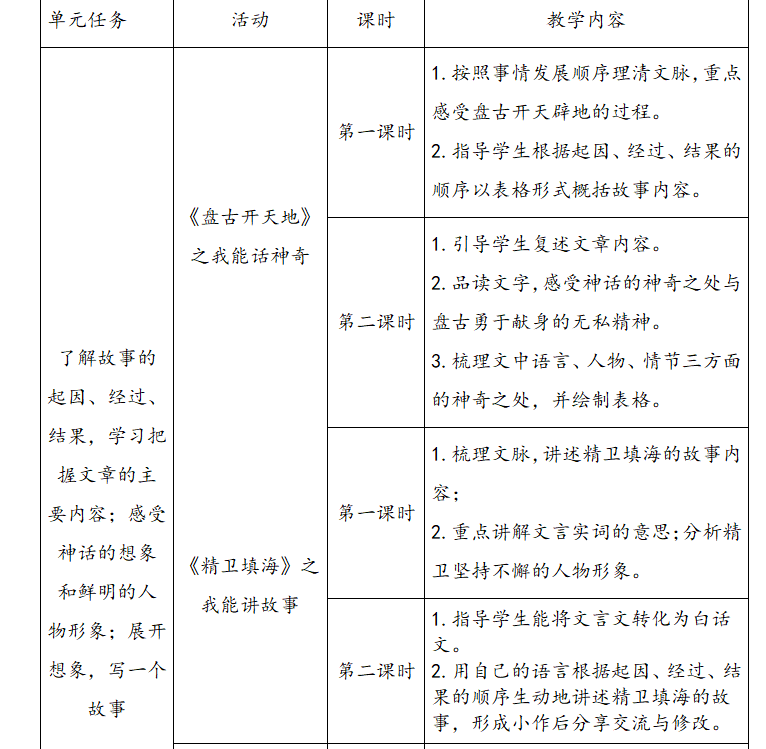 课时安排   表（二）
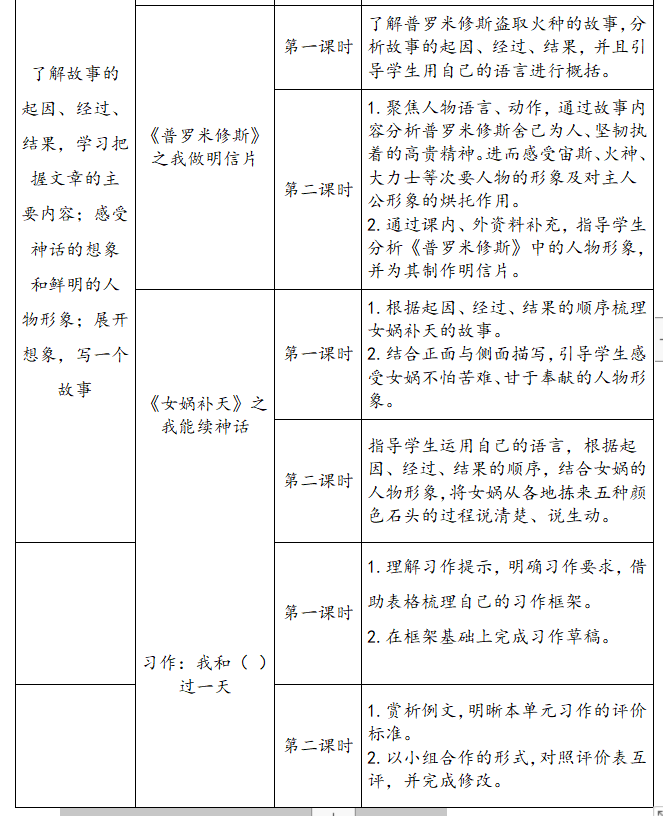 作业实施
《盘古开天地》之我能话神奇
第一课时：关注起因、经过、结果，复述课文内容

第二课时：品读神话的神奇之处与盘古无私奉献的精神，引导学生梳理文中语言、人物、情节三方面的神奇之处，并绘制表格。
《精卫填海》之我能讲故事
第一课时：理清文脉，分析精卫坚持不懈的人物形象。

第二课时：用白话文代替文言文，用自己的语言根据起因、经过、结果的顺序更生动地讲述精卫填海的故事，形成小作后。
《普罗米修斯》之我做明信片
第一课时：了解普罗米修斯“盗取”火种的故事，根据故事的起因、经过、结果复述课文。

第二课时：聚焦人物语言、行为，分析人物性格、品质，根据课外资料丰富人物色彩，为文章中出现的主要人物制作明信片。
《女娲补天》之我能续神话
第一课时：根据起因、经过、结果的顺序梳理女娲补天的故事，感受女娲甘于奉献的人物形象。

第二课时：用自己的语言，根据起因、经过、结果的顺序，结合女娲的人物形象，将女娲从各地拣来五种颜色石头的过程说清楚、说生动。
单元习作
第一课时
在理解习作提示、要求的基础上，借助表格梳理自己的习作框架。在框架基础上完成习作草稿。
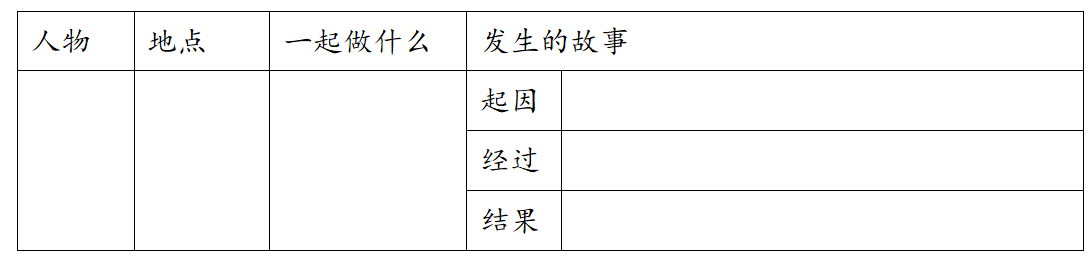 第二课时
通过对例文的赏析，明晰本单元习作的评价标准，再让同学小组合作，对照评价表互评，并完成修改。
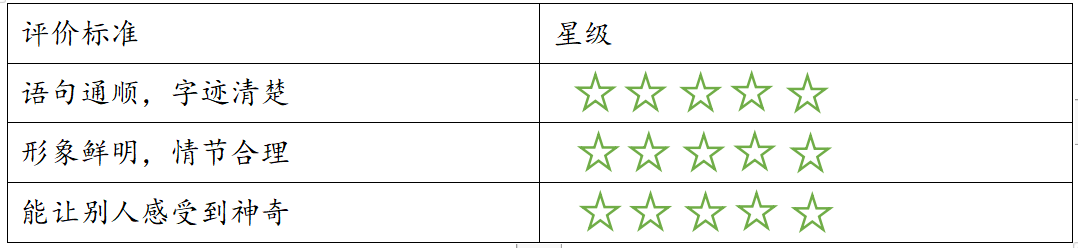 作业赏析——盘古
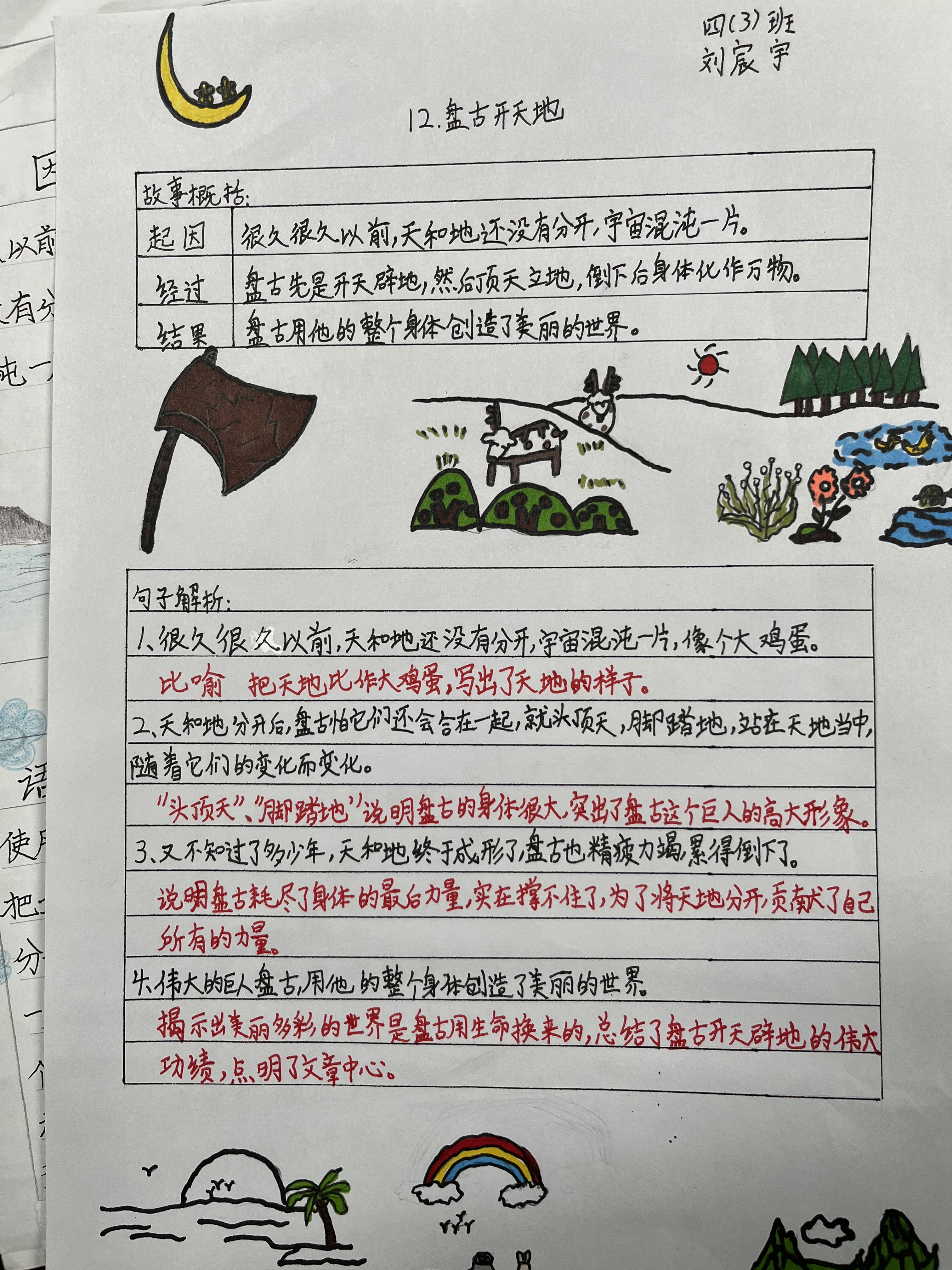 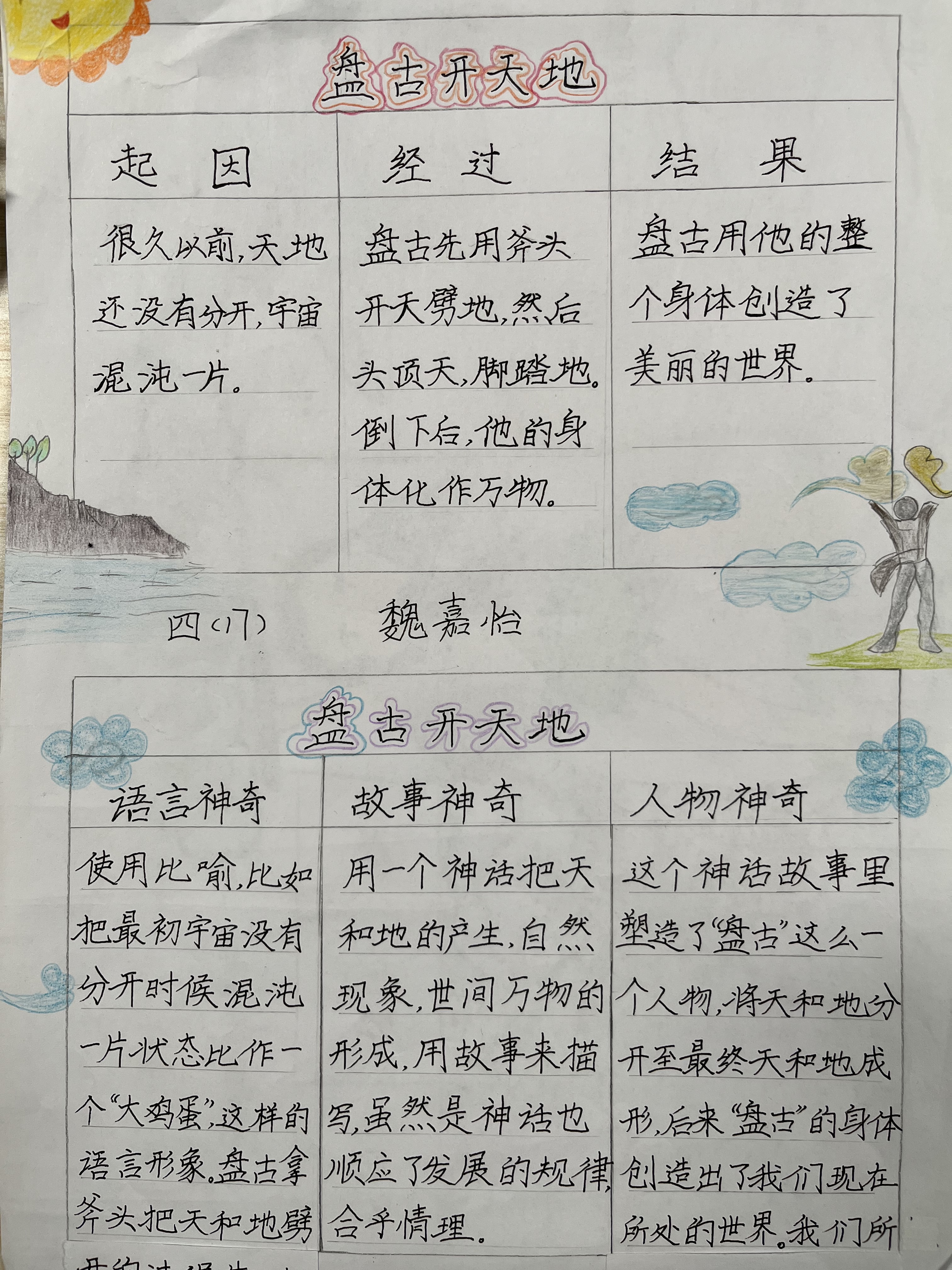 作业赏析——盘古
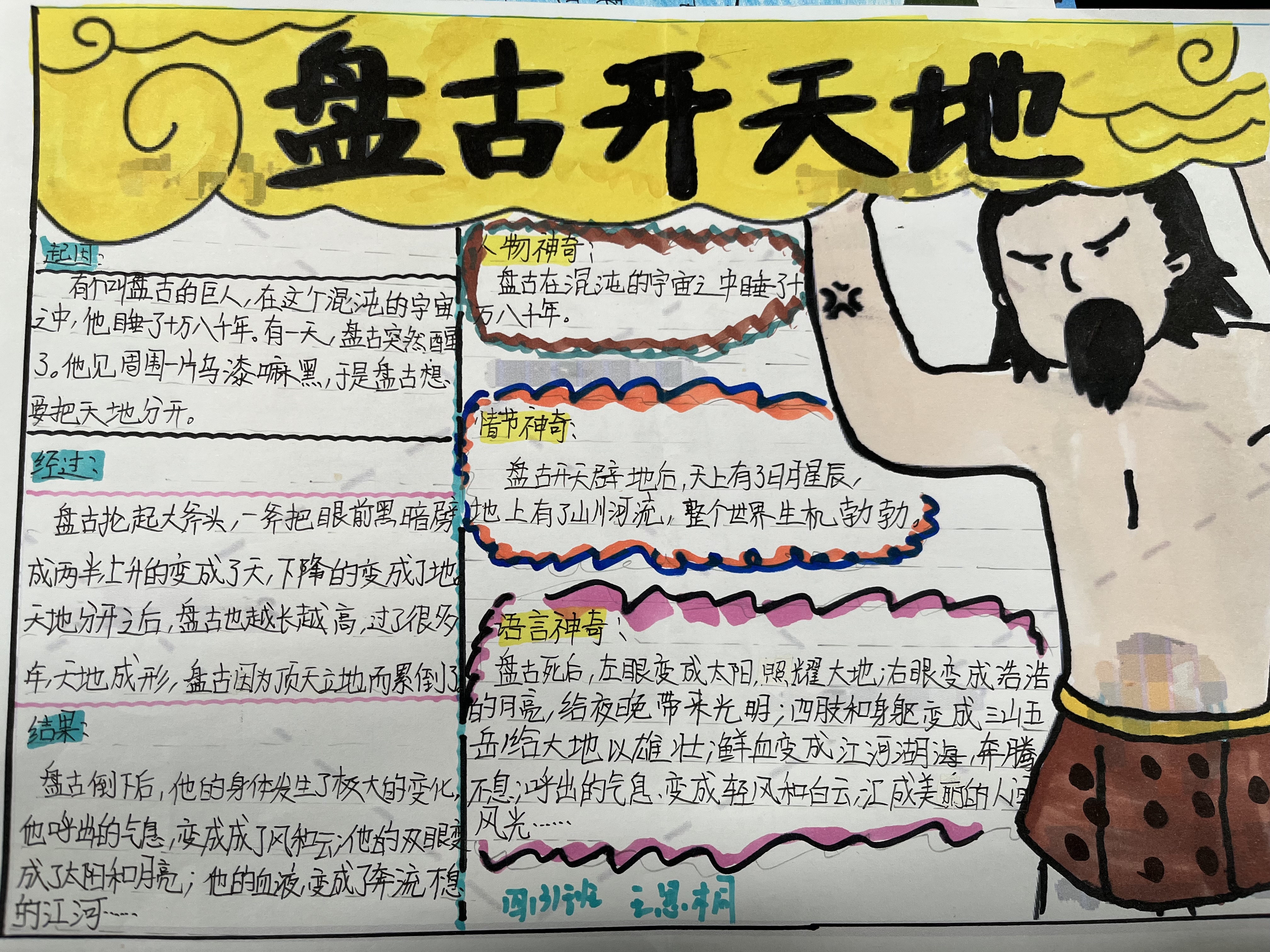 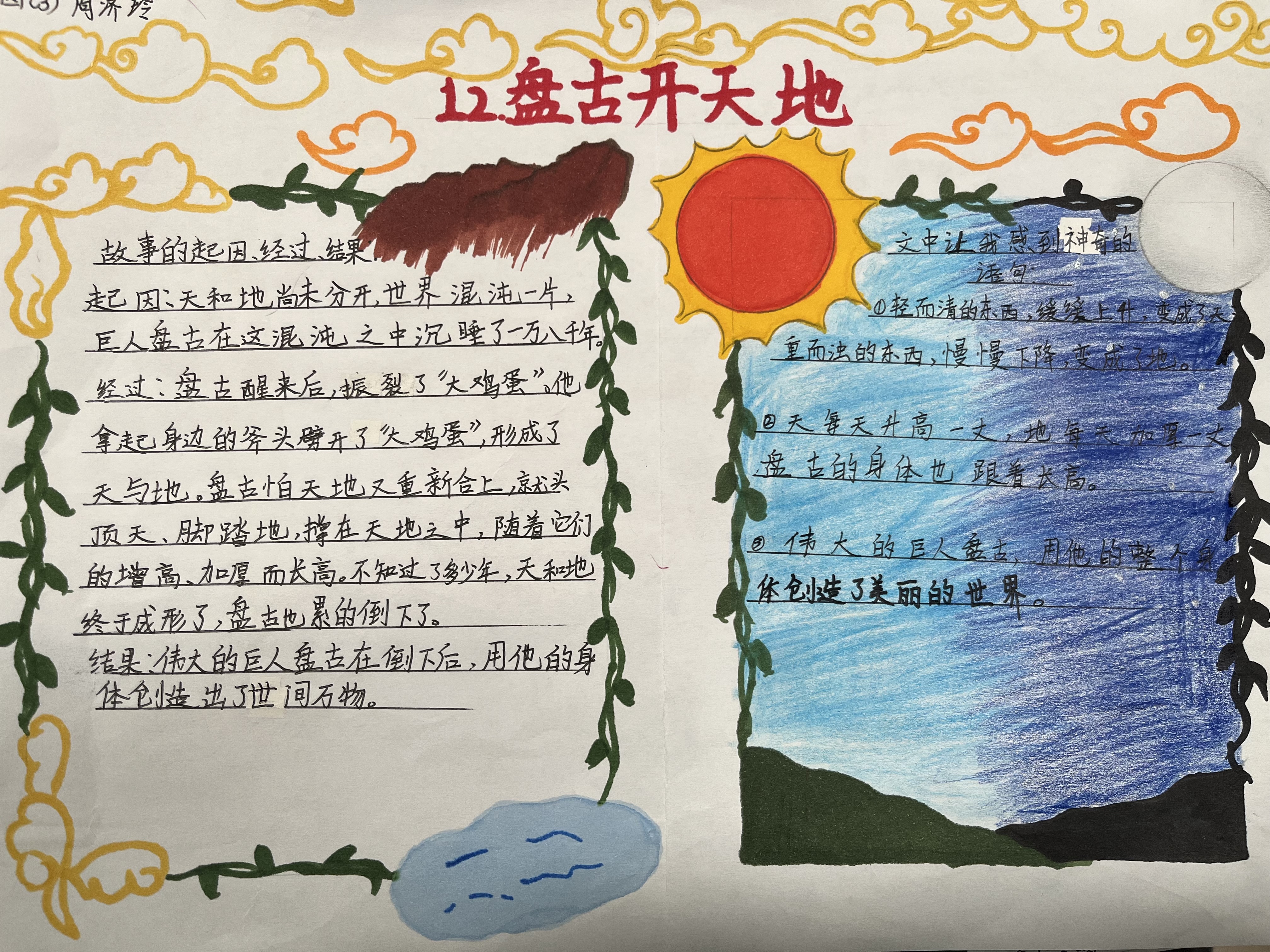 作业赏析——精卫
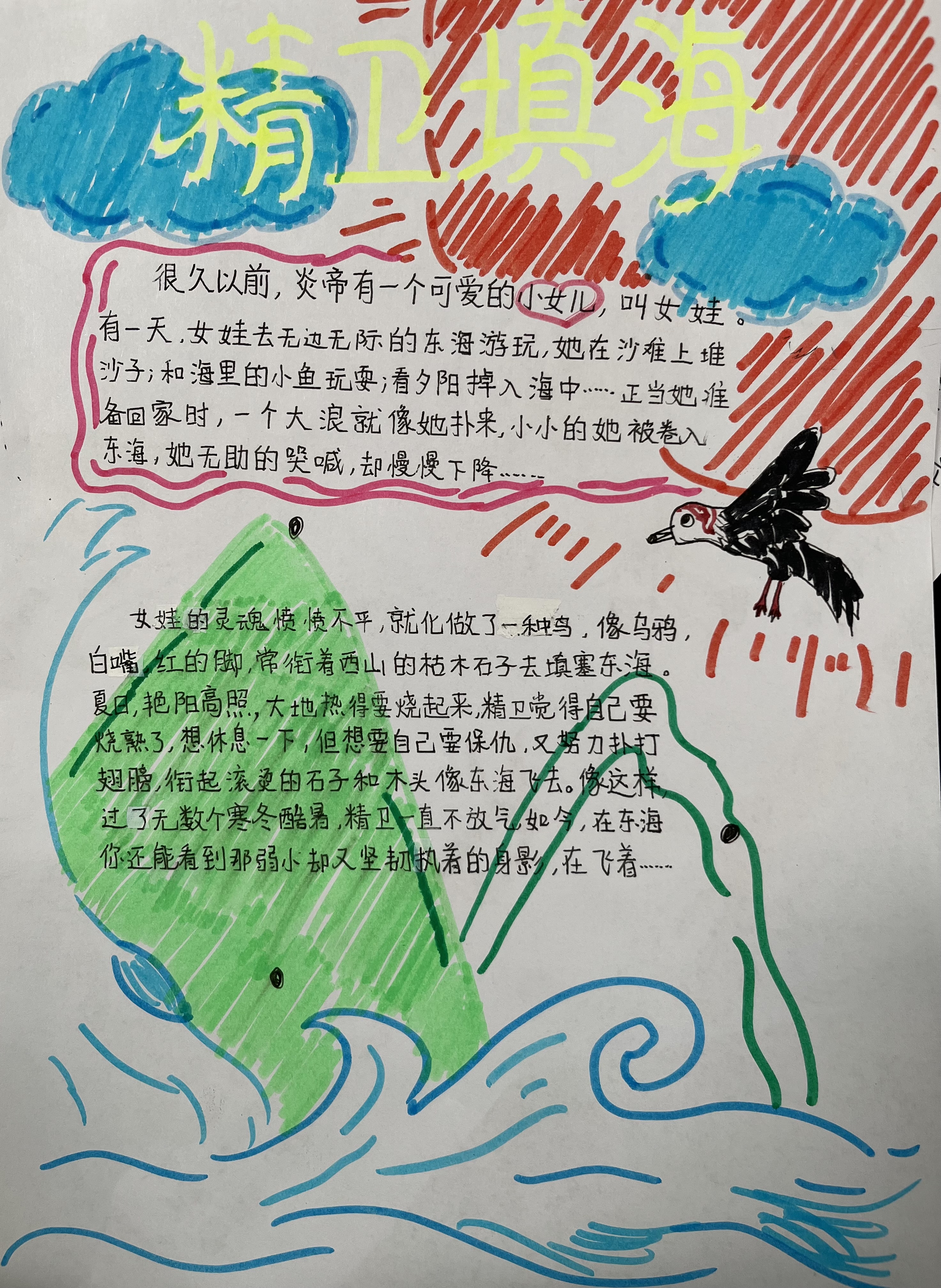 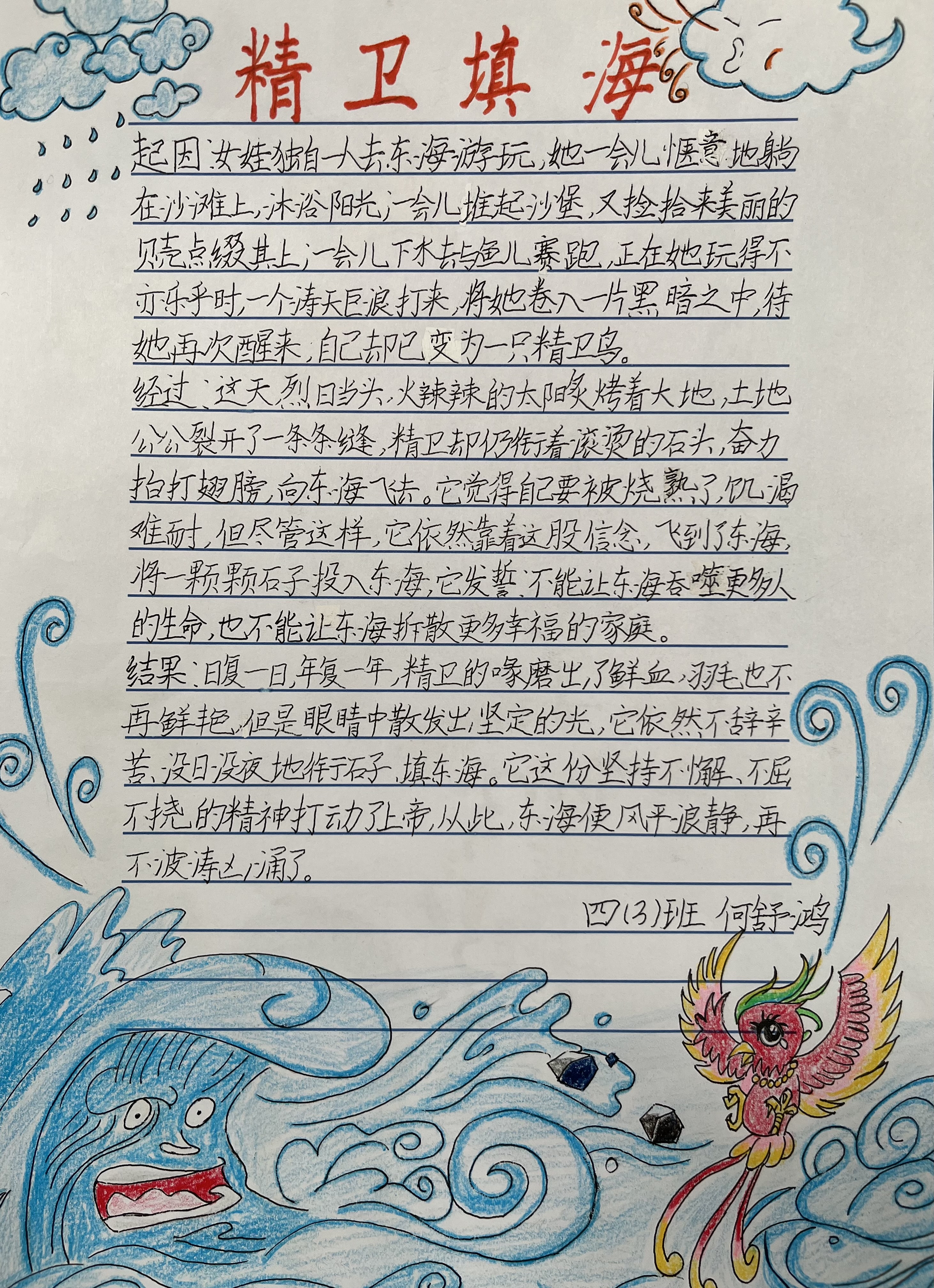 作业赏析——精卫
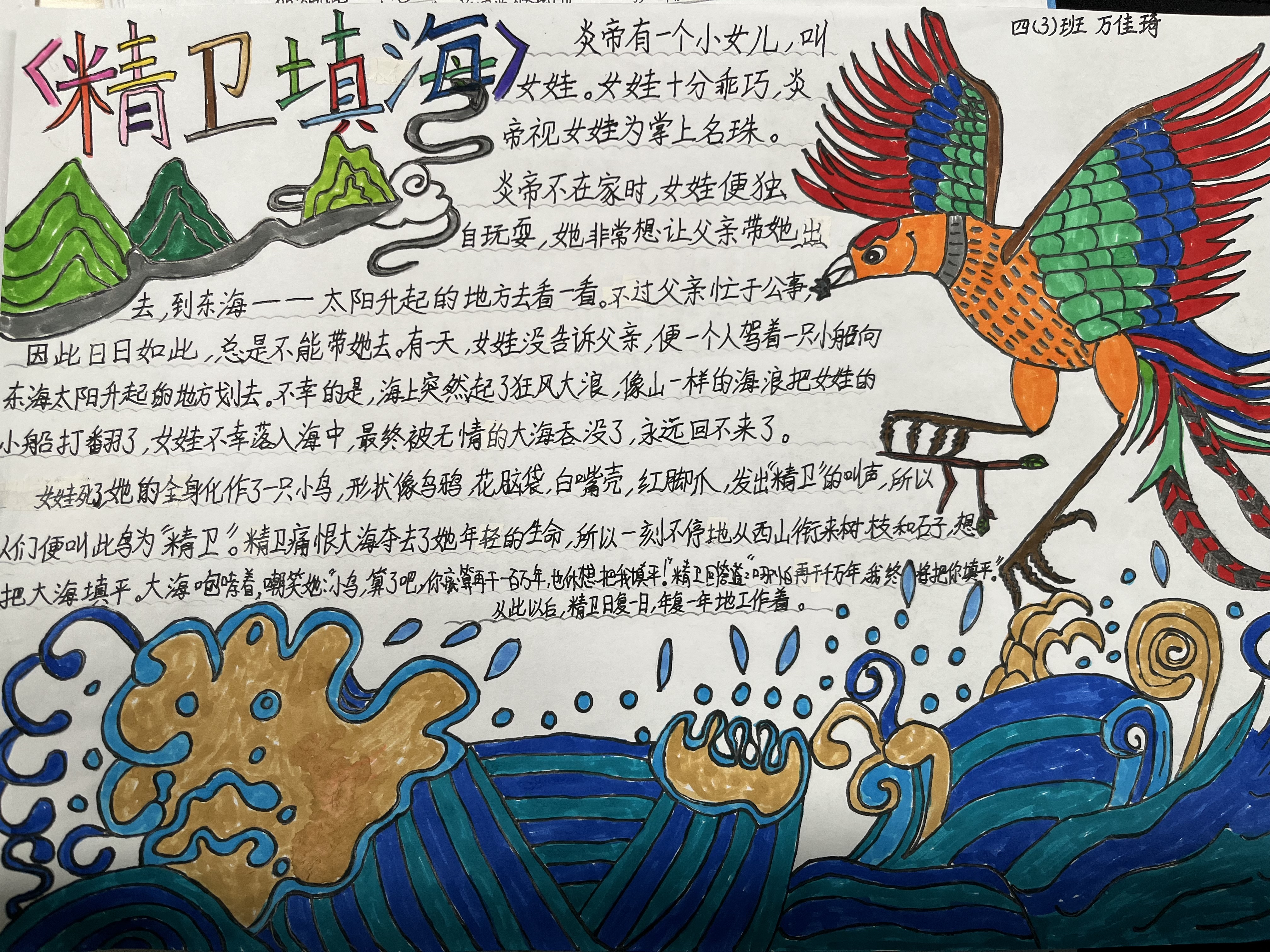 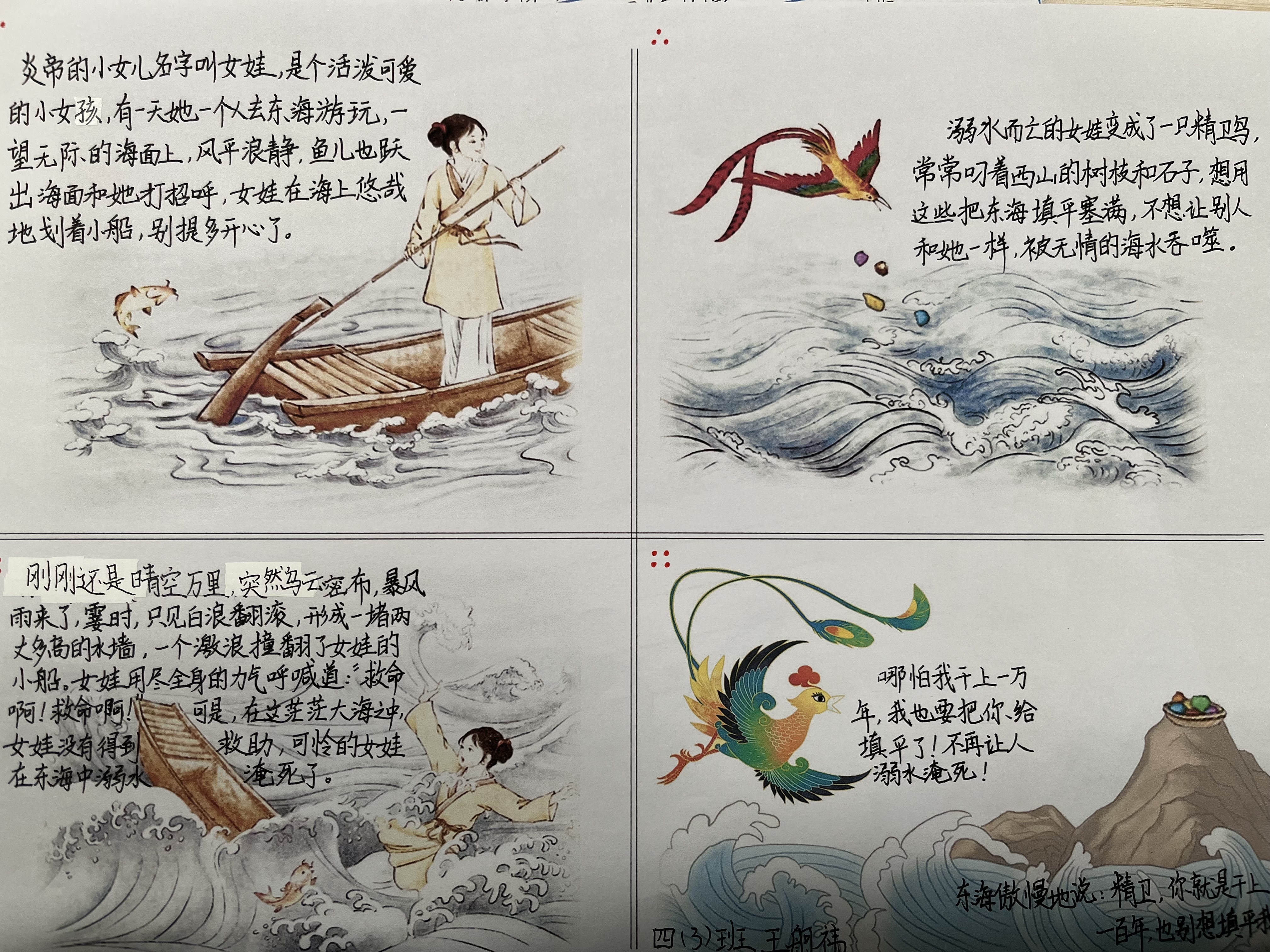 作业赏析——普罗米修斯
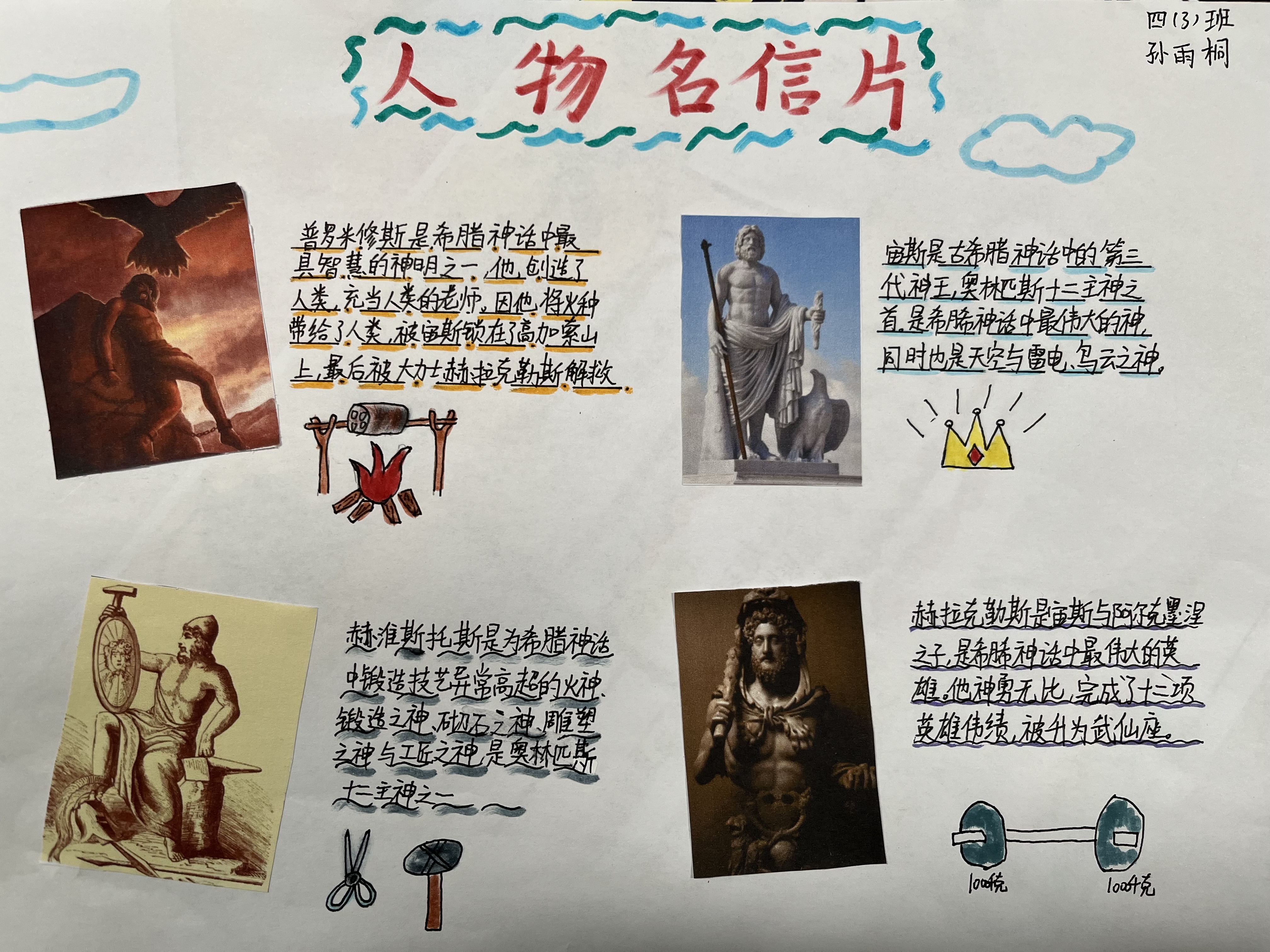 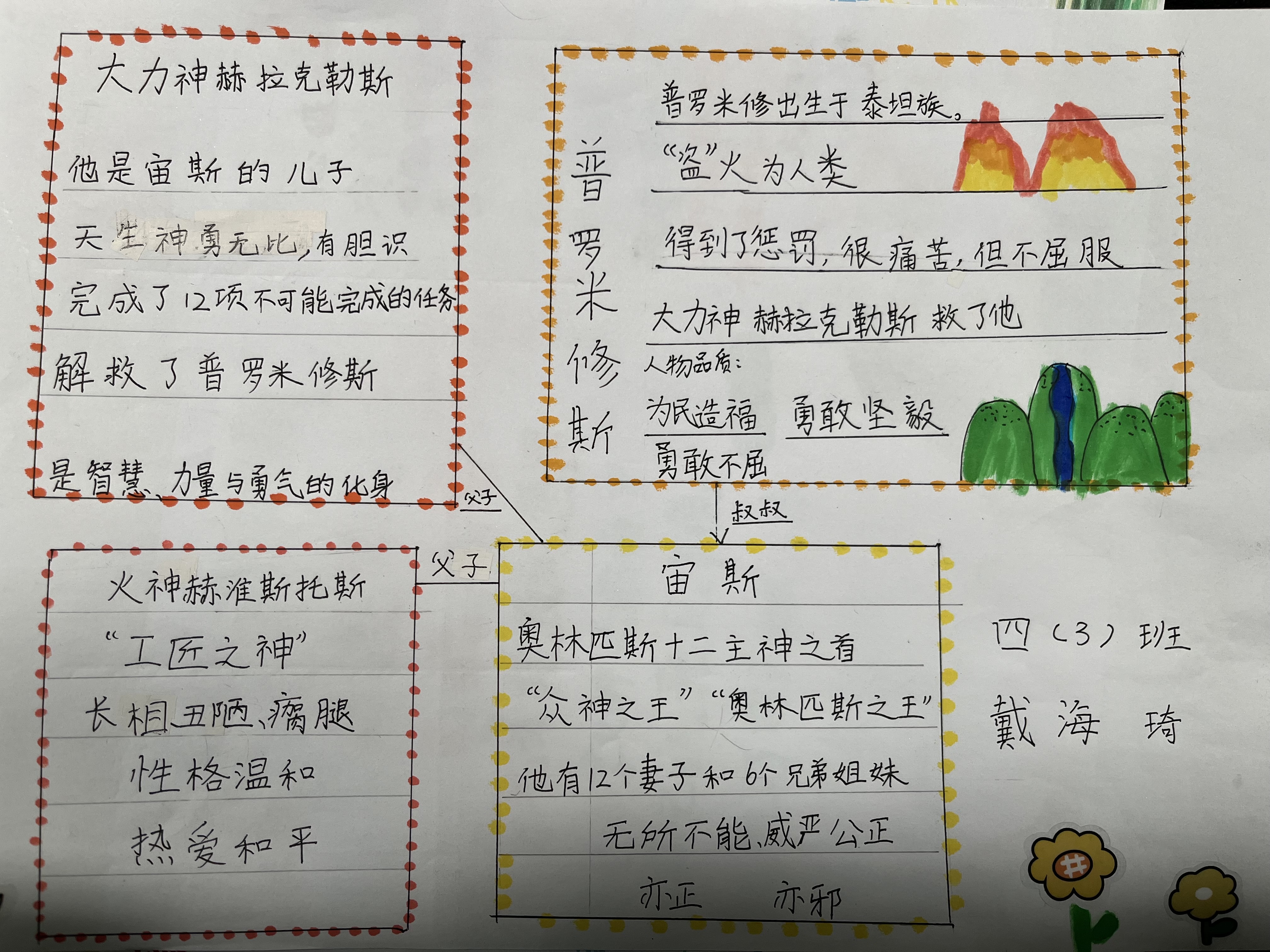 作业赏析——普罗米修斯
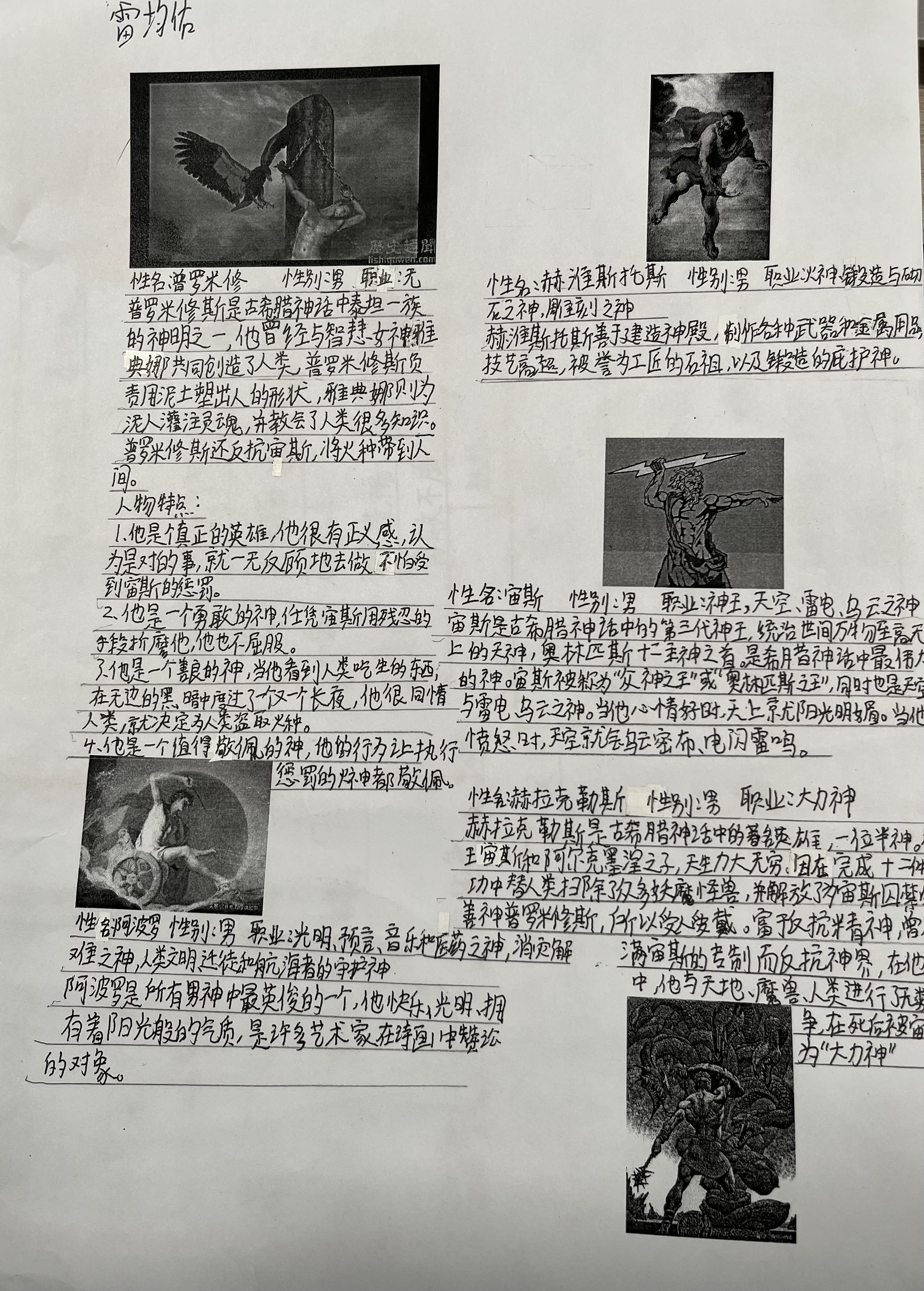 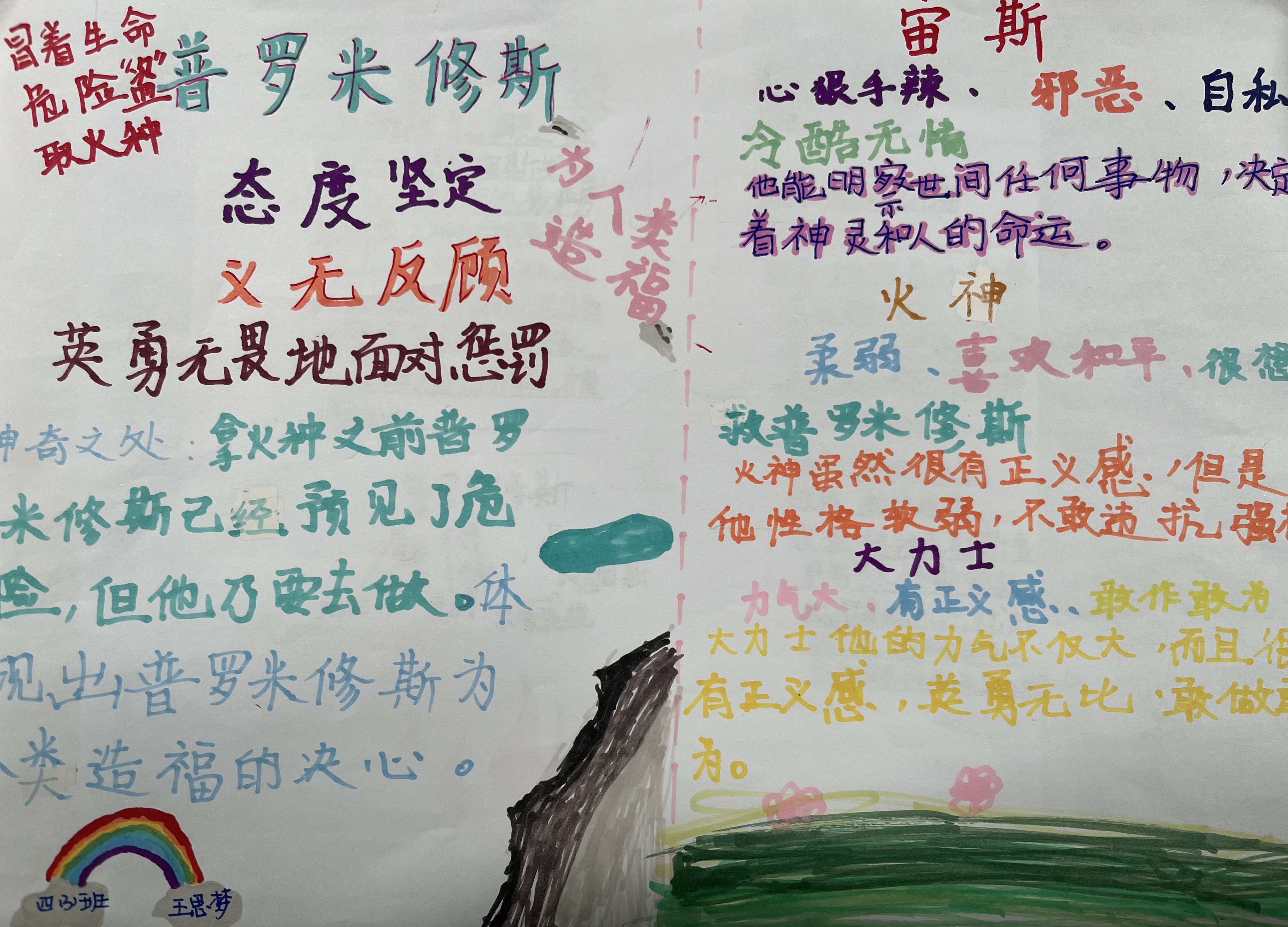 作业赏析——女娲补天
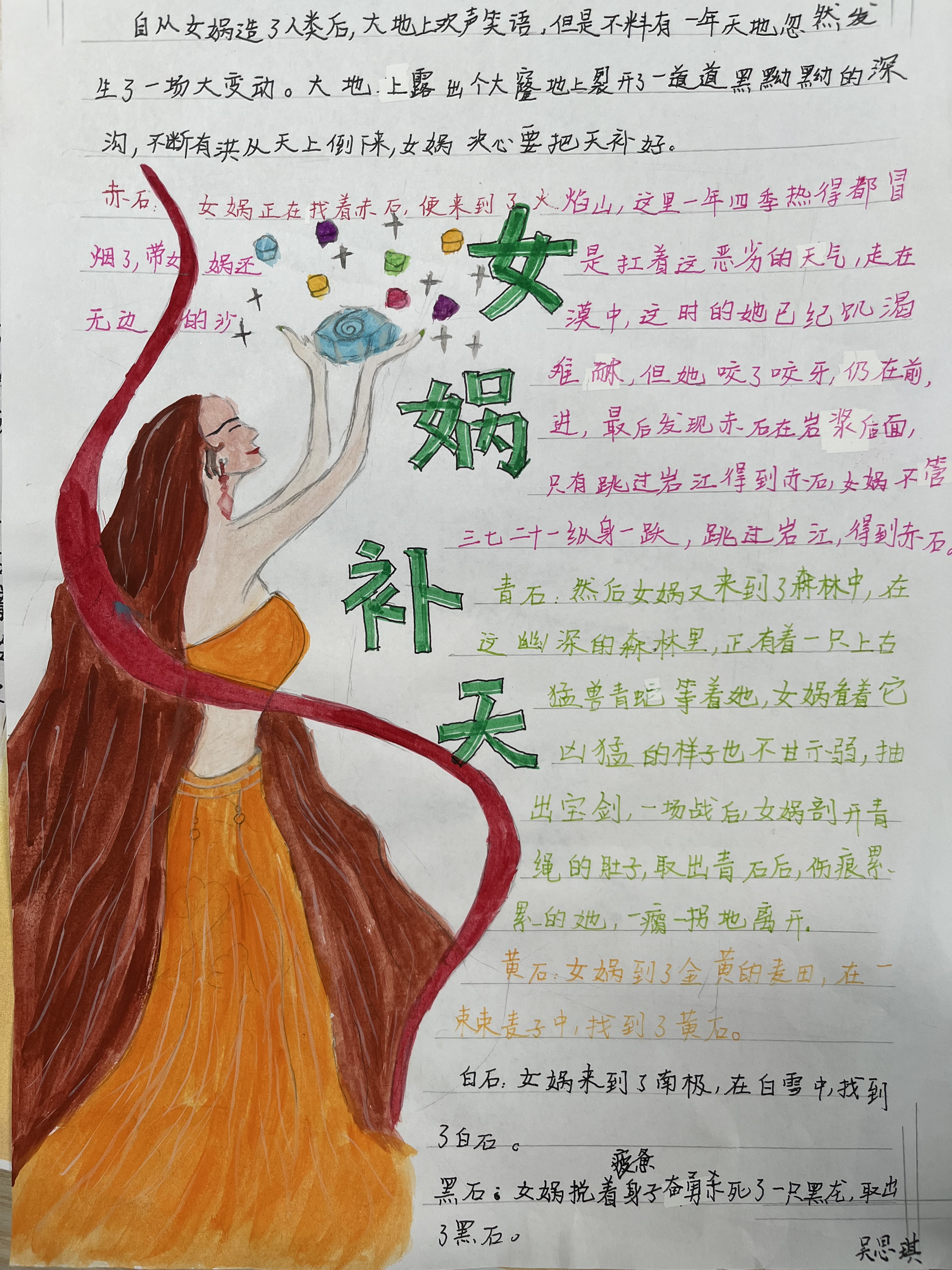 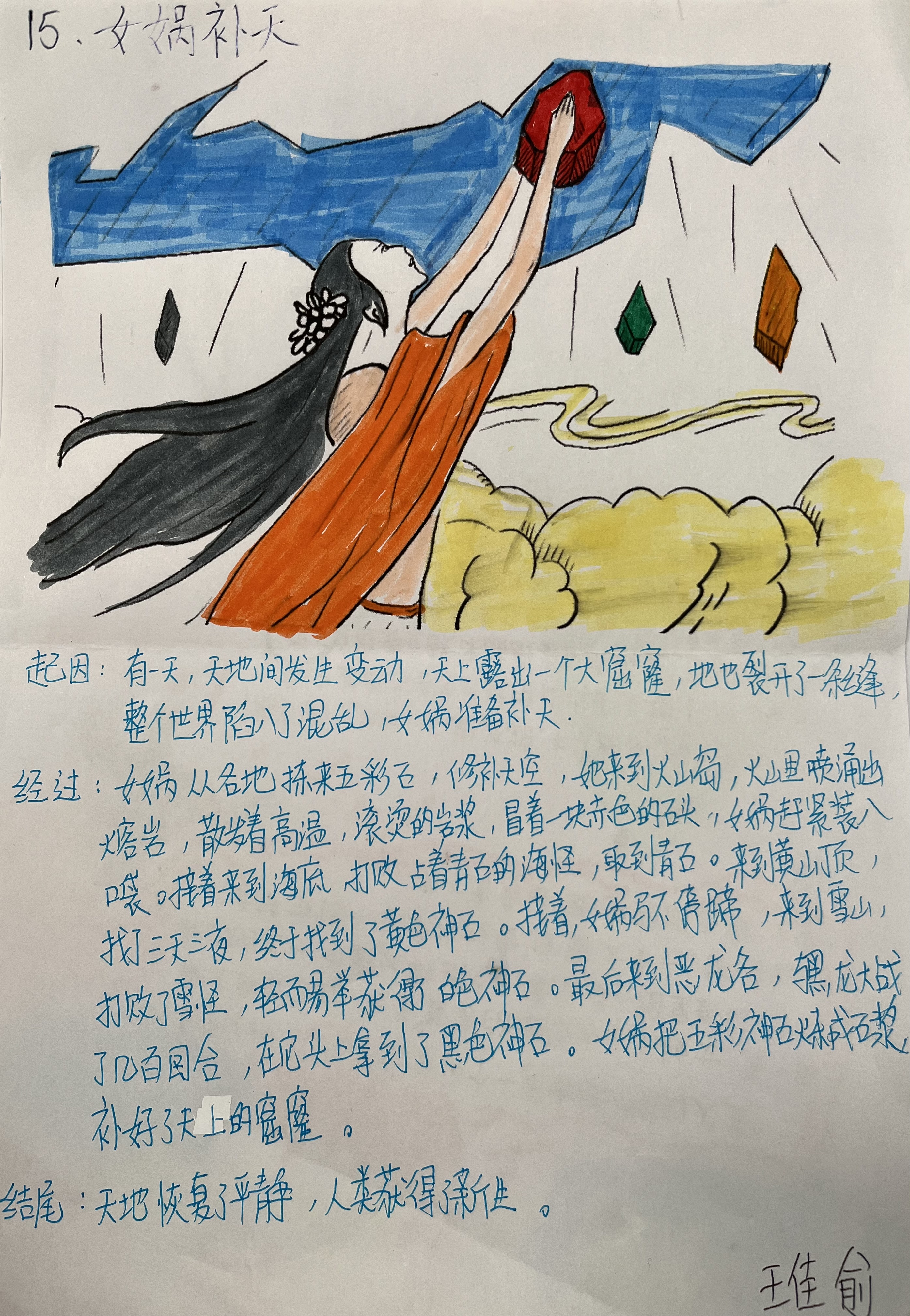 作业赏析——女娲补天
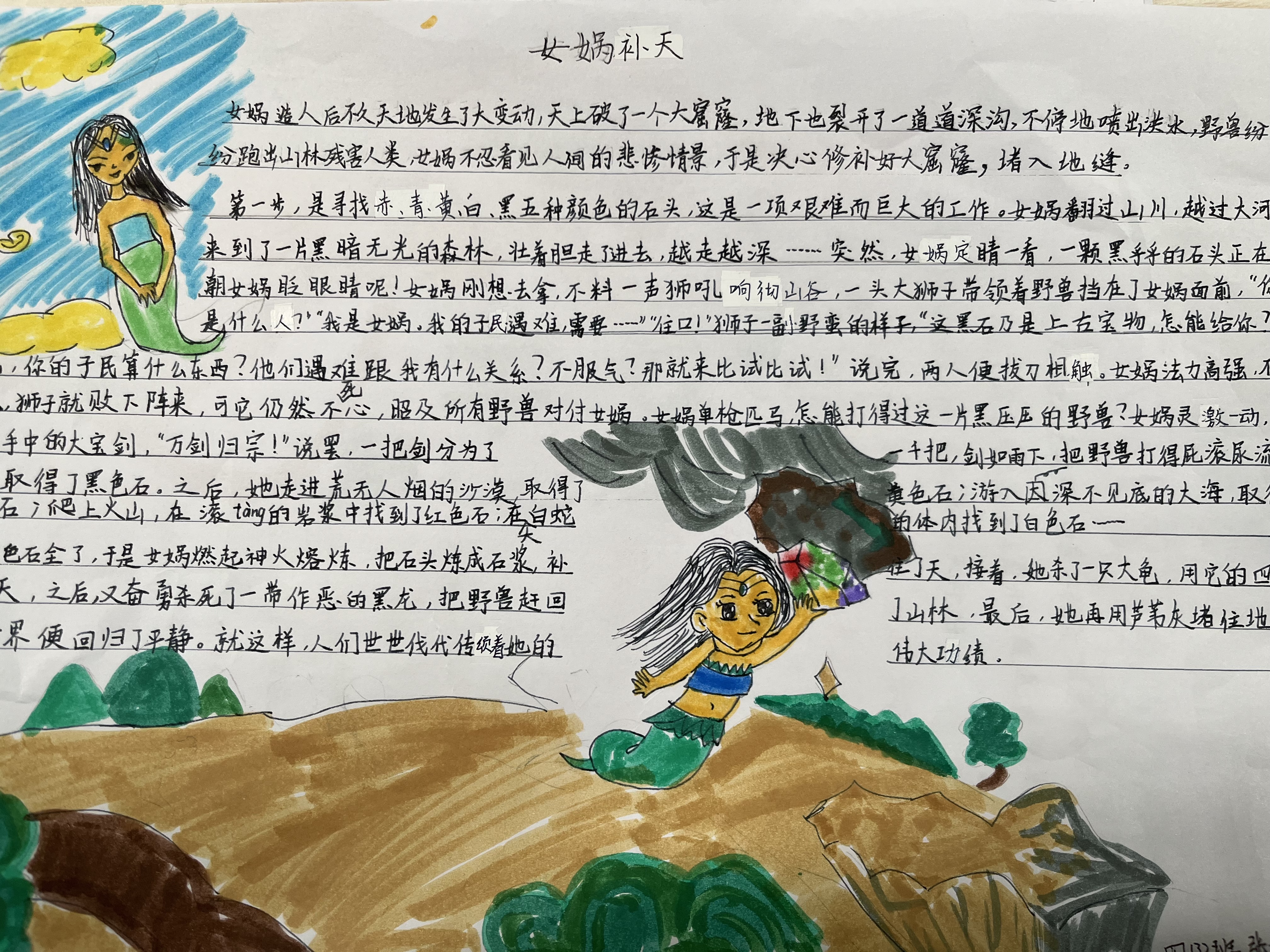 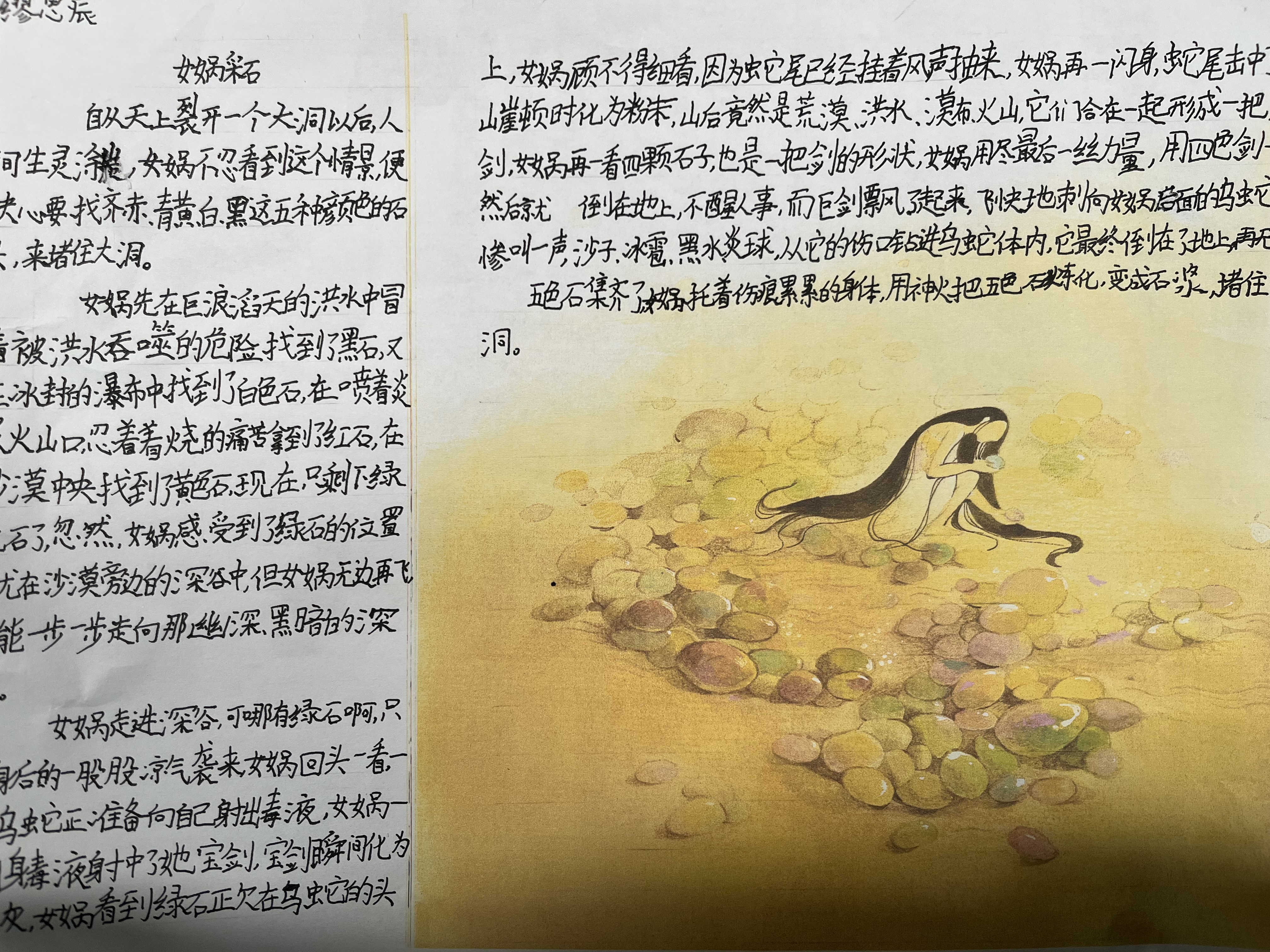 感谢聆听